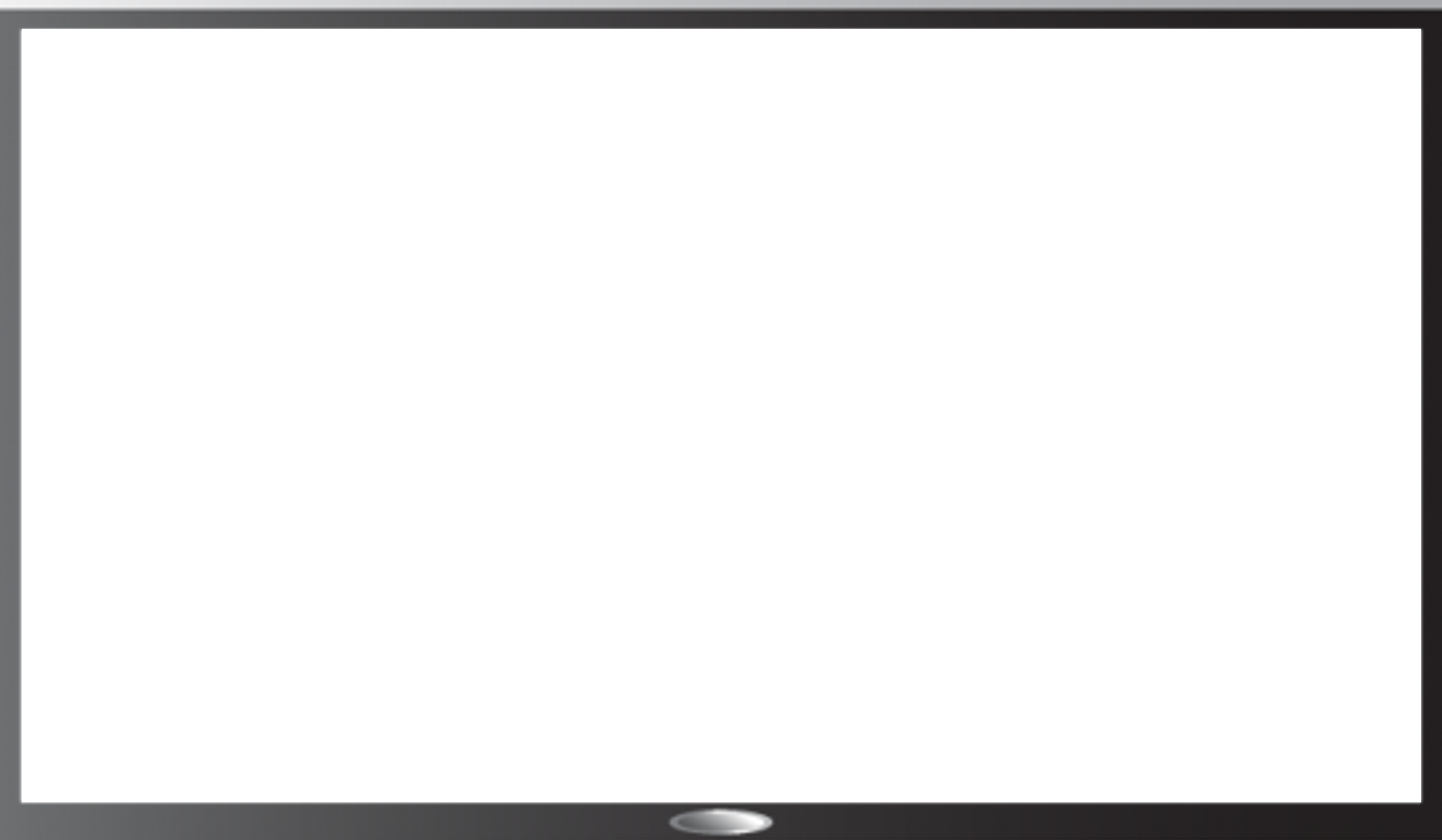 Types of Visual Displays
Introduction to Types of Visual Displays
Bar Chart
Bar Chart
Pie Chart
Pie Chart
Box and Whiskers
Column Graph
Box and Whiskers
Column Graph
Scatter Plot
Scatter Plot
Histogram
Histogram
Line Graph
Line Graph
Bubble Chart
Bubble Chart
All of these charts can be produced using Microsoft Excel.
[Speaker Notes: [Kevin]:
The purpose of any chart is to demonstrate relationships more quickly and clearly than using the numbers alone.  We’ll focus on the effective use of the chart – when it’s best to use it and when it is advised against using it. 
	
I tend to use the terms “chart” and “graph” interchangeably, both terms mean the same thing. 
 
During today’s discussion, we will be discussing the pros and cons of 8 types of charts. 
[animate]
Pie Chart
Column Graph
Histogram
Line Graph
Bar Chart
Box and whiskers Graph
Scatter Plot 
Bubble Chart
 
By the way, all of these charts can be produced using Microsoft Excel.]